Raahen seutukunnan profiili
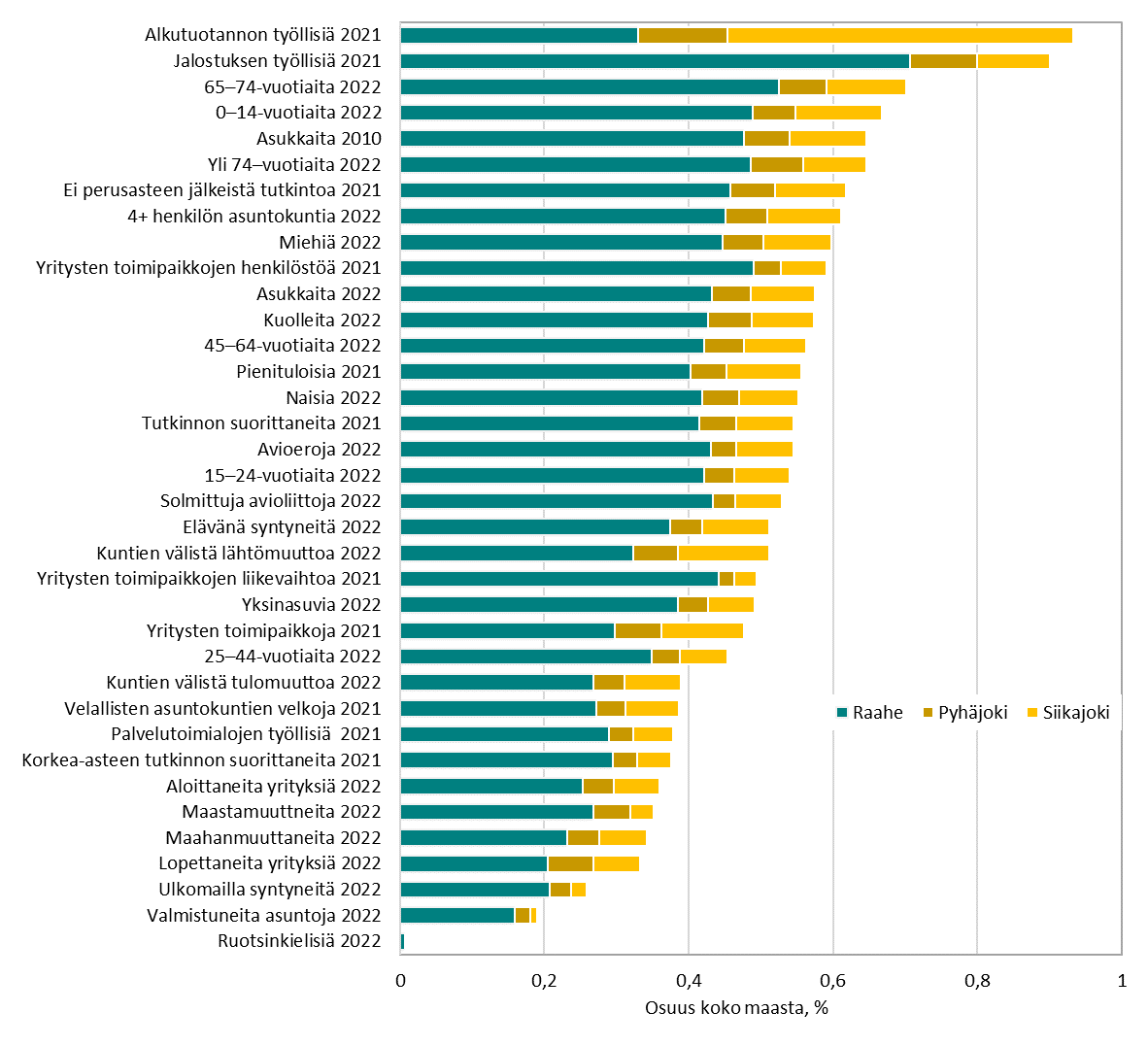 Tilastokeskus/SeutuNet
19.6.2023
VIRTAA YRITYSELÄMÄÄN  www.raahenseudunkehitys.fi